Управление качеством в стоматологии
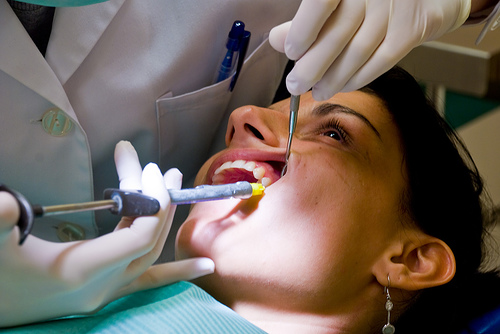 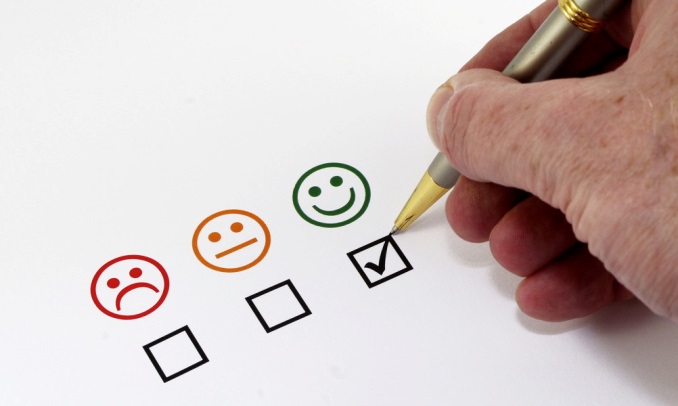 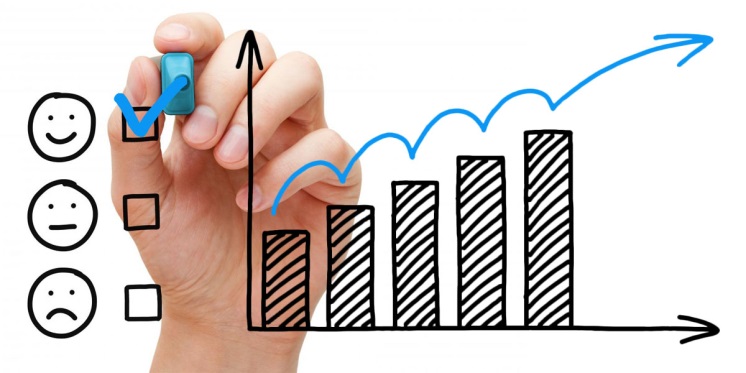 Несмотря на достижения современной стоматологии на практике возникают ситуации, когда лечебные мероприятия 
не приводят к желаемому эффекту и могут быть связаны с врачебными ошибками, так или иначе повлиявшими на процесс и результат лечения.
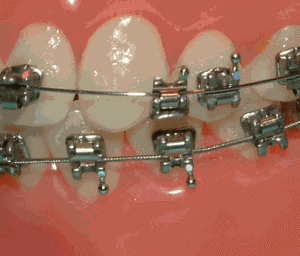 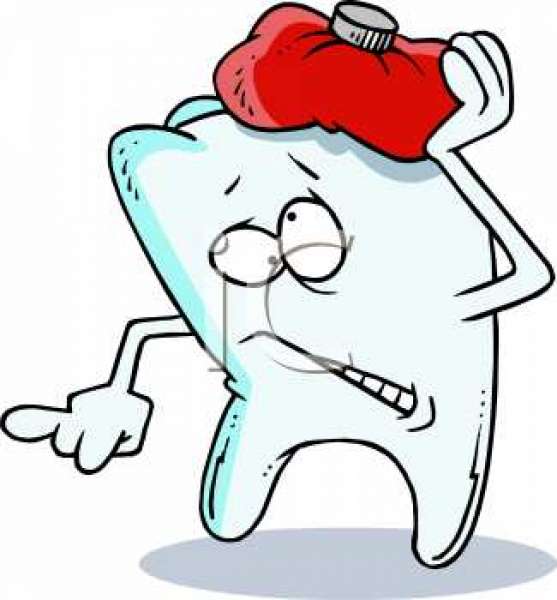 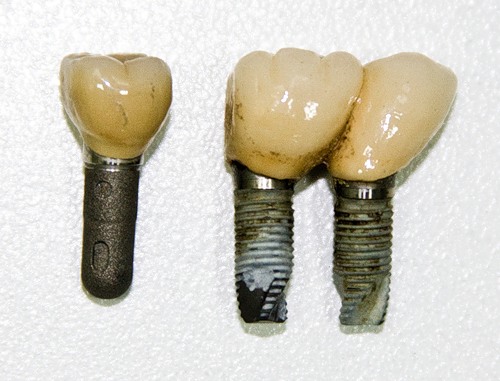 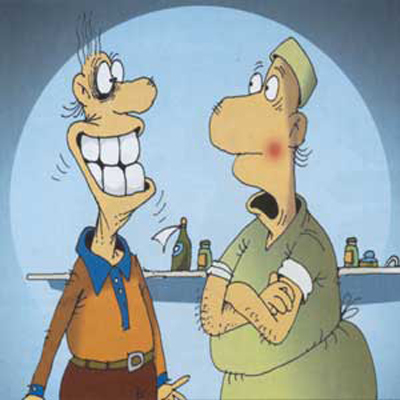 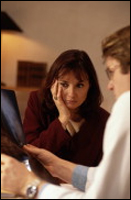 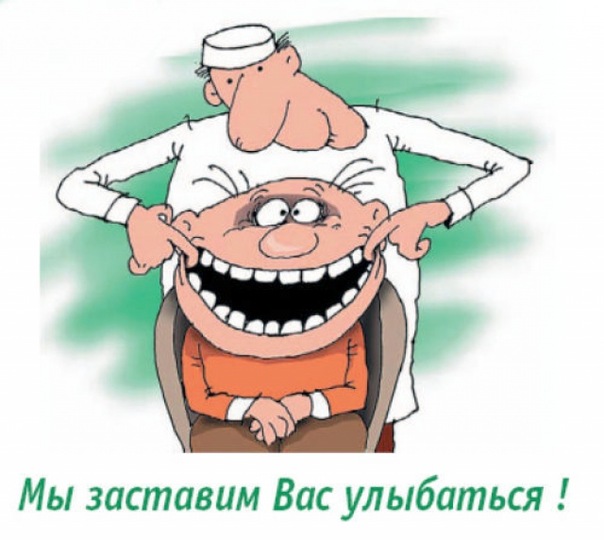 Пациенты не имея ясного представления о специфических особенностях, возможностях и проблемах врачебной профессии, часто склонны объяснять отсутствие положительного исхода лечения теми или иными на их взгляд неправильными действиями стоматолога.
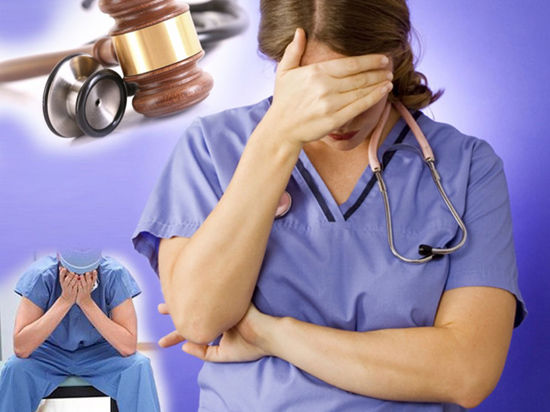 Это служит основанием для жалоб и обращений пациентов в общество защиты прав потребителя, органы управления здравоохранения, прокуратуру, суд и др. инстанции
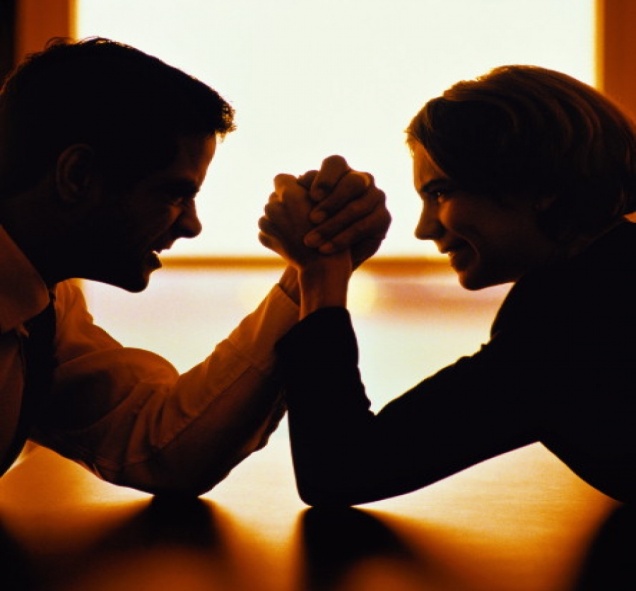 Споры разрешаются либо на уровне ведомственного разбирательства, либо в судебном порядке.
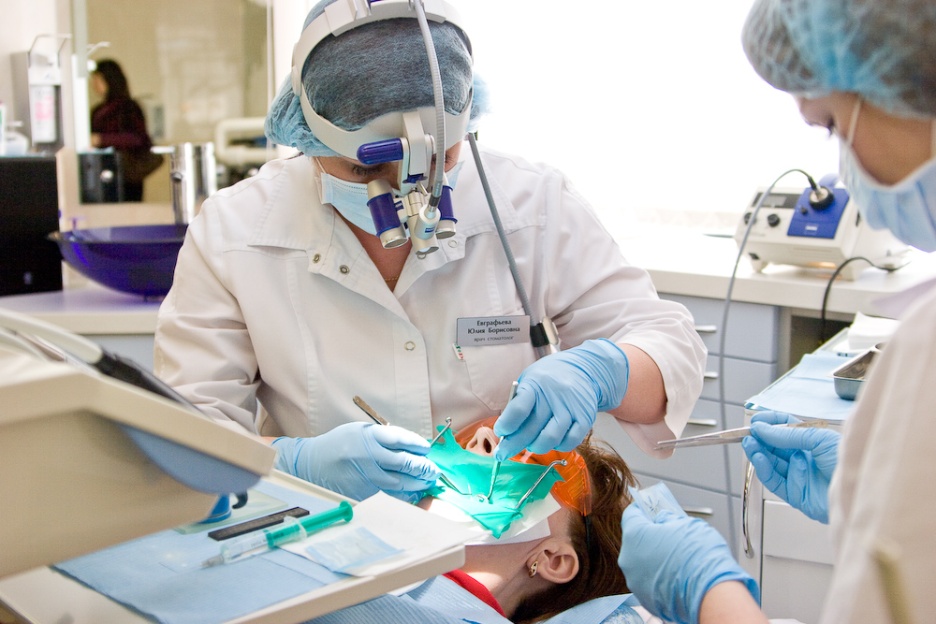 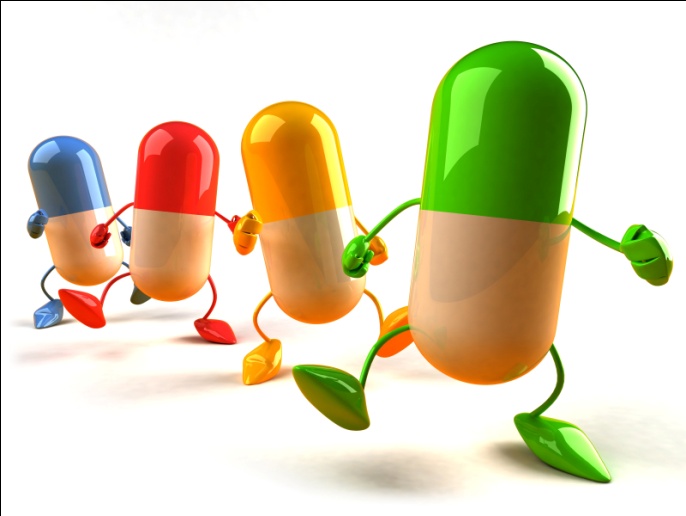 Статьями 58 и 64 ФЗ №323 от 21.11.2011 г. введено понятие 
«Экспертиза качества медицинской помощи».
В ходе экспертизы качества медицинской помощи определяются в частности: 
  своевременность ее оказания;
  правильность выбора методов:
 профилактики, диагностики,  лечения и реабилитации;
  степень достижения запланированного результата,
  допущенные нарушения
Экспертиза  качества  медицинской услуги – это 
комплекс  мероприятий, основанных  на сопоставлении:
совершенных реальных действий, 
результатов этих действий или объектов, с существующим стандартом,
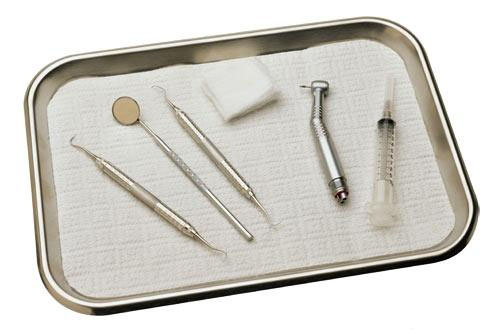 Позволяющий  определить степень соответствия, причин, приведших к отклонению,  
(проводимой на основании личного обращения субъекта за оказанием медицинской услуги.)
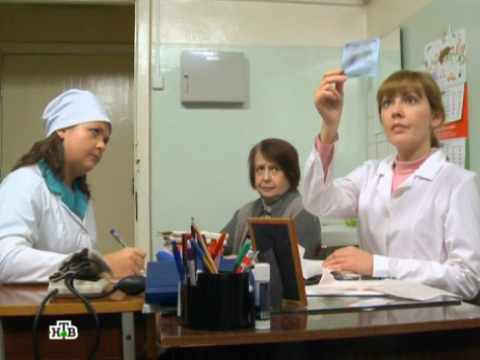 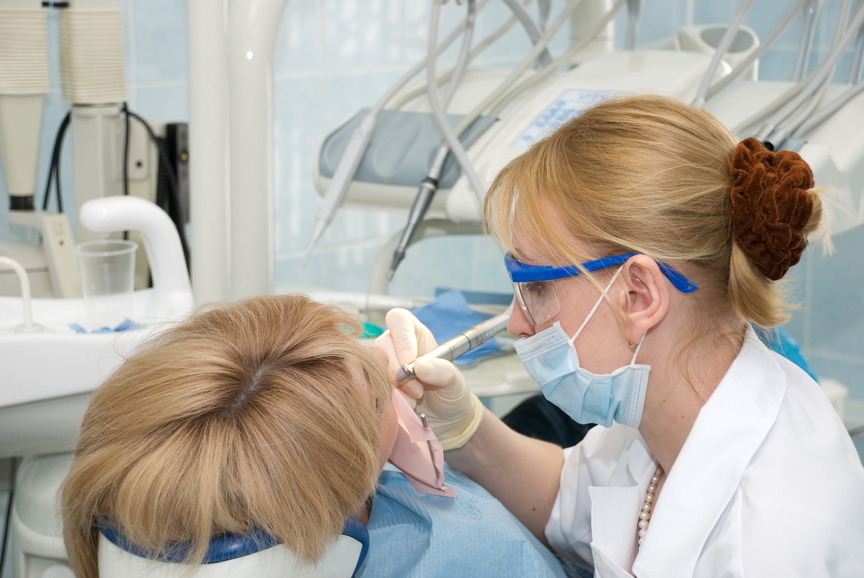 Это исследование случая оказания медицинской услуги, выполняется  специалистом - экспертом   в целях 

 выявления  врачебных  ошибок, 
 выяснения  причин  их  возникновения  и установление причинно-следственной связи с наступившими последствиями
Стандарт  качества  медицинской  услуги     – это   алгоритм  
по  технике исполнения того или иного лечебно-диагностического или профилактического мероприятия, направленного на  достижение конкретного результата этой услуги.
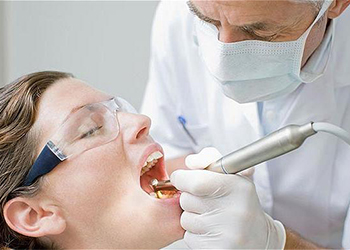 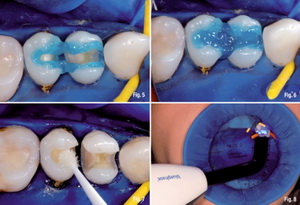 Пример: протравливание эмали, а затем протравливание дентина при подготовке полости к пломбированию
АЛГОРИТМ ДЕЙСТВИЙ ВРАЧА ПРИ ЛЕЧЕНИИ ПАЦИЕНТА С КАРИЕСОМ ЗУБОВ
На основании всего комплекса данных, полученных в ходе:
анамнеза morbi;
осмотра,
пальпации,
перкуссии, 
зондирования;
температурной диагностики 
(реакция на тепло, холод);
Электроодонтодиагностики
 (тестер состояния пульпы 
"Digitest", "Neosono");
Рентгенологического
 исследования
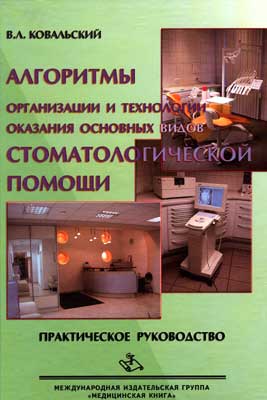 проводится установление и формулирование диагноза в соответствии с классификацией:
Алгоритм лечения пациента с кариесом зубов:В стадии пятна:
Один из вариантов:
Очистка поверхности зуба от налета; 
Изоляция от влаги;
Обработка поверхности зуба 0,5— 1 % раствором перекиси водорода;
Высушивание;
Аппликация реминерализирующими препаратами в течение 15—20 минут (10% р-р глюконата кальция, 3% р-р "Ремодента");
Высушивание поверхности зуба в течение 3— 5 сек.Нанесение фторсодержащих препаратов (2% р-р фторида натрия, Sol. Fluocali, Fluocal-gel);
Высушивание поверхности зуба в течение 3— 5 сек.
• Курс реминерализующей терапии состоит из 10—15 процедур иосуществляется в течение 3—4 недель. 
Далее проводится диспансерное наблюдение.
Стандарт качества оказания медицинских услуг 
(Протокол ведения больных) – это набор минимально необходимых и достаточных диагностических манипуляций (услуг), с их интерпретацией, необходимых для постановки диагноза, а также, последовательный минимальный алгоритм лечебных манипуляций (услуг), направленных на устранение клинических проявлений выявленного заболевания, с фиксированными критериями качества их оказания.
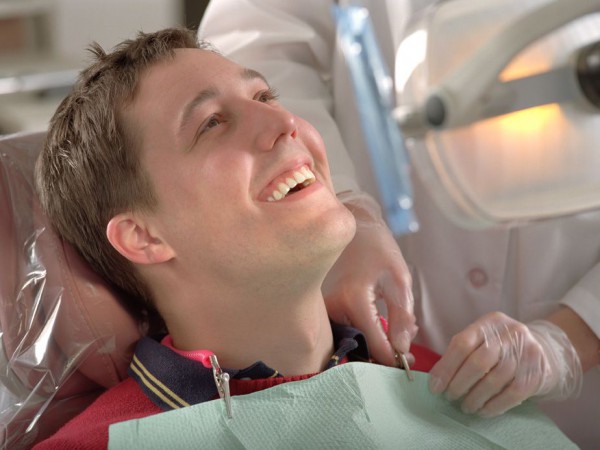 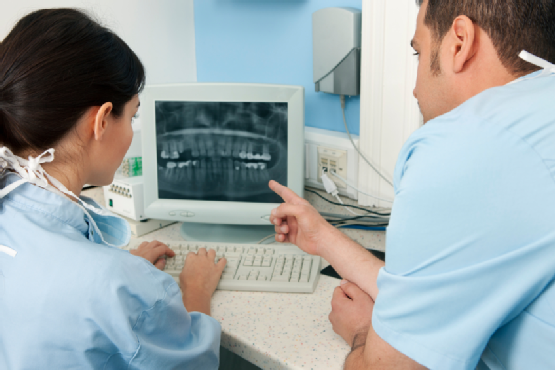 Контроль качества оказания медицинских услуг 
– это совокупность мероприятий позволяющих осуществлять динамическое сопоставление деятельности медицинской организации, ее персонала, результатов их деятельности, 
а также условий осуществления их деятельности,
 со стандартами, регламентирующими оказание медицинских услуг населению, проводимых по инициативе уполномоченного на это органа.
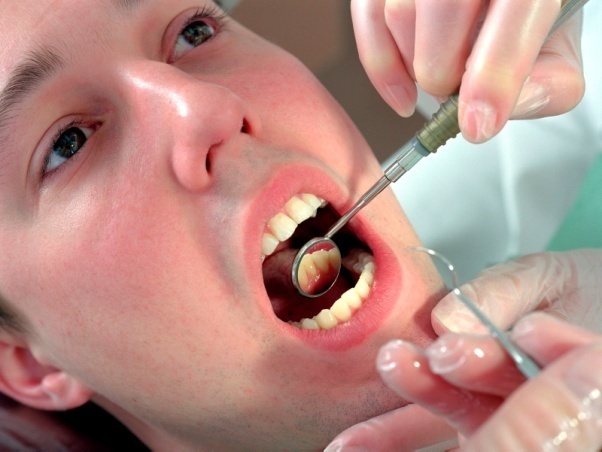 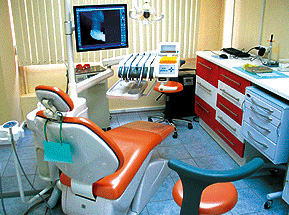 Ведомственный контроль качества

Приказом Министерства РФ и федерального фонда ОМС от 24.10.1996 года № 363,77 утверждено положение, устанавливающее общие принципы контроля качества стоматологической помощи населению в учреждениях здравоохранения не зависимо от форм собственности.
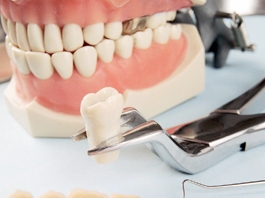 По своей сути ведомственный контроль – внутренняя функция руководителей клиник и вышестоящих органов управления

  по определению степени соответствия фактических показателей качества установленным требованиям ( стандартам, нормативам), 
  а также организация и проведение необходимых корректирующих воздействий.
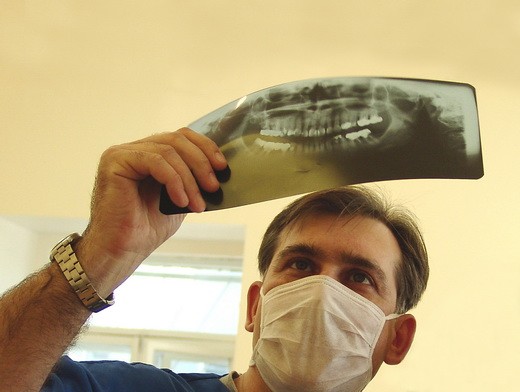 Ведомственный контроль осуществляется экспертным путем лицами клиник, клинико -экспертными комиссиями и главными внештатными и штатными специалистами всех уровней управления здравоохранения.

	 На уровне стоматологической клиники экспертиза качества осуществляется по ступеням:
первая ступень - заведующих подразделениями;
 вторая ступень -  зам. руководителя по экспертной работе.
 третья ступень – клинико – экспертная комиссия учреждения.
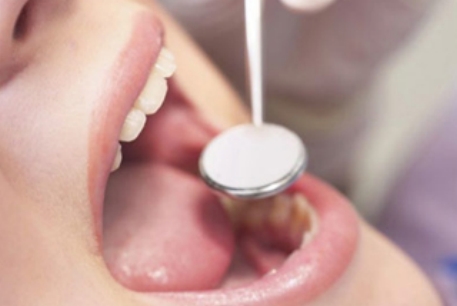 Ведомственный контроль качества стоматологической помощи является основным видом контроля наиболее приближенным к исполнителям стоматологических услуг.
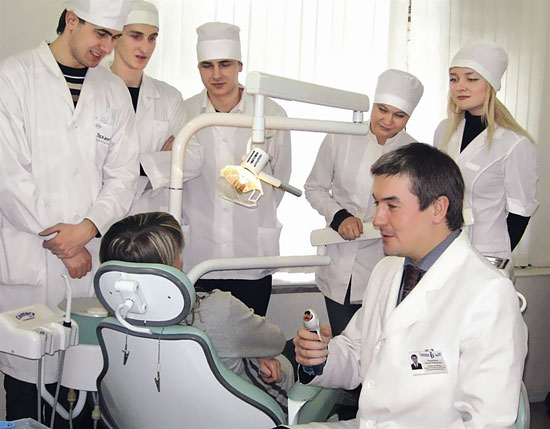 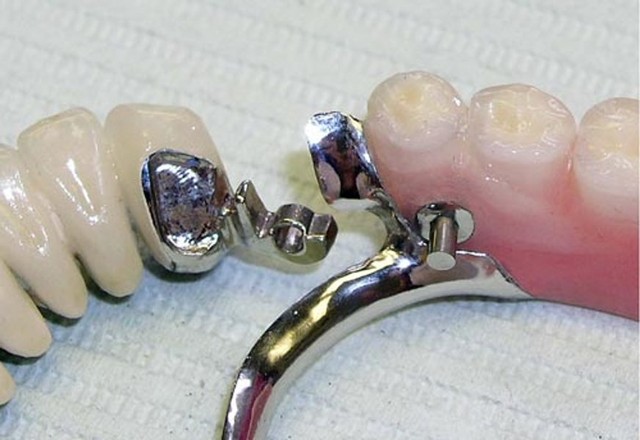 Экспертному контролю  обязательно подлежат случаи : 

 летальных исходов;
 внутриклинического инфицирования и осложнений;
 первичного выхода на инвалидность;
 временной нетрудоспособности;
 расхождение диагнозов;
 жалобы пациентов и их родственников

Все остальные случаи подвергаются экспертной оценке методом «случайной» выборки.
Пример: зав. подразделением проверяет не менее 50% законченных случаев лечения.
Экспертиза качества стом. помощи предусматривает сопоставление соответствующим стандартам, которые должны содержать унифицированный объем диагностических и лечебных мероприятий.
Эксперт во время проведения экспертизы качества лечебно – диагностического процесса :
 оценивает полноту и своевременность диагностических мероприятий, соблюдение лечебных мероприятий и правильность и точность постановки диагноза;
выявляет дефекты и устанавливает их причины;
готовит рекомендации по  устранению и предупреждению выявленных недостатков
По результатам проверки заполняется «Карта оценки качества»
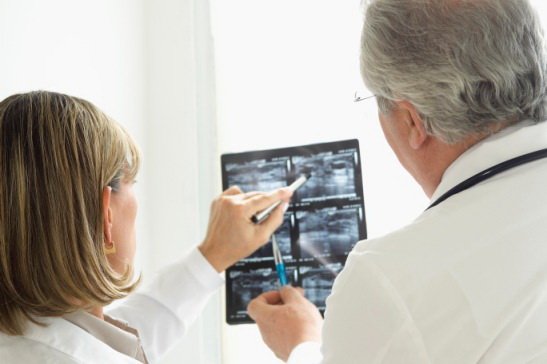 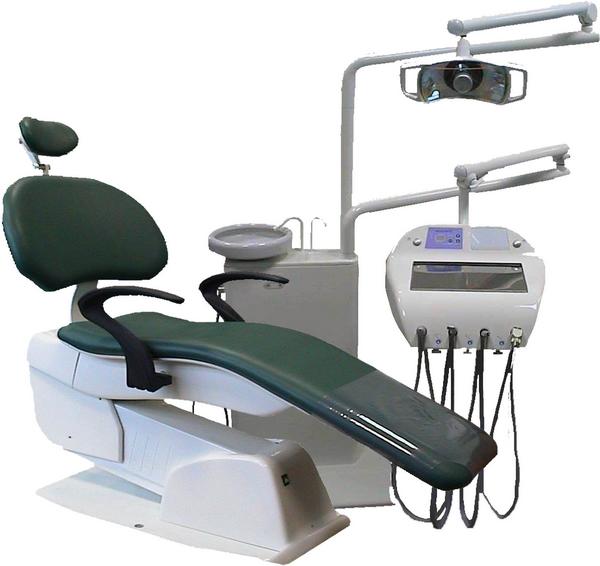 Комиссионная клиническая экспертиза
Клинико – экспертная комиссия (КЭК)
 организуется для 
обсуждения и принятия решения по наиболее значимым вопросам диагностики,
лечения, 
тактики ведения, 
реабилитации, 
решения конфликтных ситуаций и претензий пациентов  возникающий в процессе оказания стоматологической помощи.
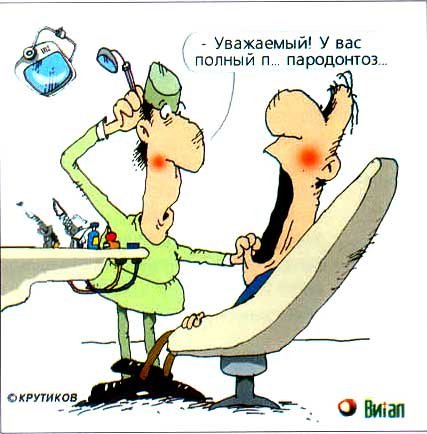 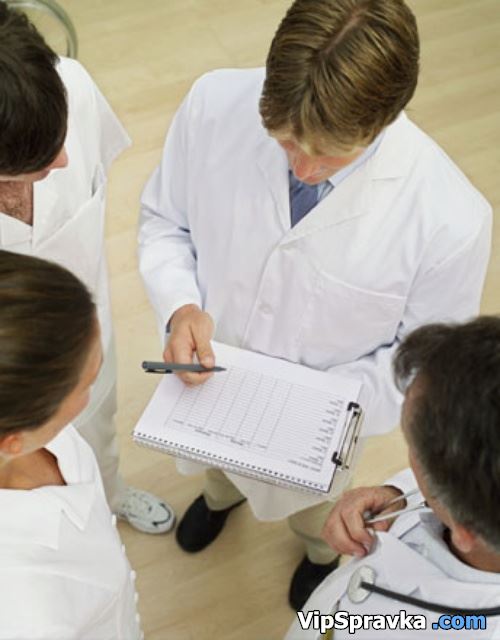 КЭК проводит заседания в соответствии с утвержденным планом либо по мере необходимости.
КЭК выполняет функции:
Проводит экспертную оценку качества эффективности лечебно – диагностического процесса,
Оценивает конечные результаты деятельности специалистов и структурных подразделений, выполнение стандартов,
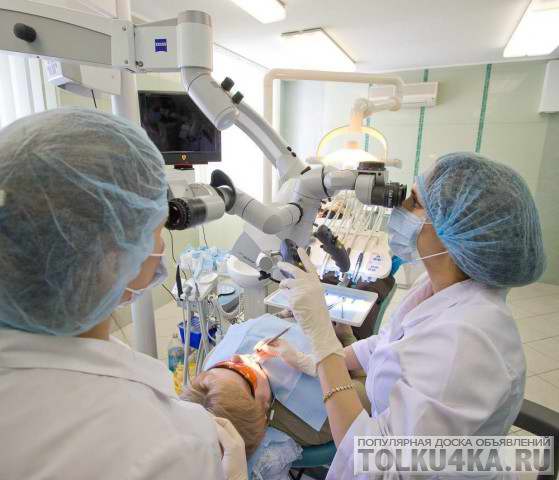 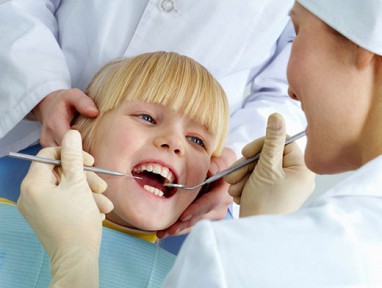 3. Принимает решение по предоставлению лечащего врача и зав. отделением:
При продлении листка нетрудоспособности;
В конфликтных ситуациях экспертизы нетрудоспособности;
При направлении пациента на медико – социальную экспертизу;
В случае исков и претензий страховых компаний
При направлении пациента за пределы административной территории
По запросу других клиник
При поступлении исковых заявлений
 и претензий пациентов.
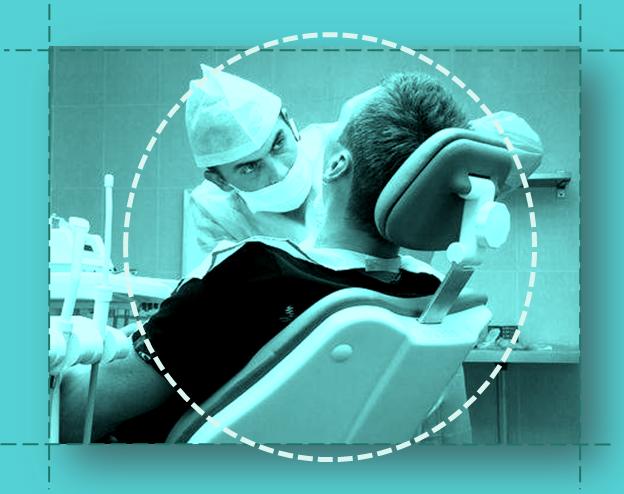 Решение принимается большинством голосов.
Права - комиссии:1.  Дает рекомендации лечебному учреждению о проведении лекций, семинаров, выездных циклов по усовершенствованию врачей с целью повышения квалификации.
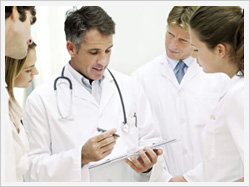 2.  Вносит изменения в план лечения пациента и дает рекомендации по коррекции лечения.
Ответственность.1. Комиссия несет ответственность за достоверность, обоснованность и объективность результатов проводимой экспертизы.
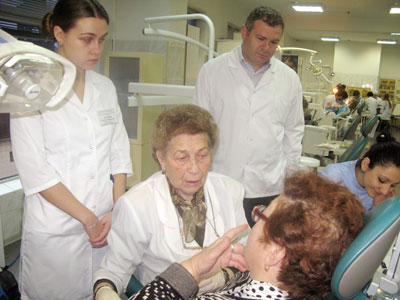 2. Решение комиссии может быть обжаловано в установленном порядке.
Вневедомственная экспертиза качества стоматологической помощи
Осуществляется внештатным медицинским экспертом а так же экспертом страховых медицинских организаций.
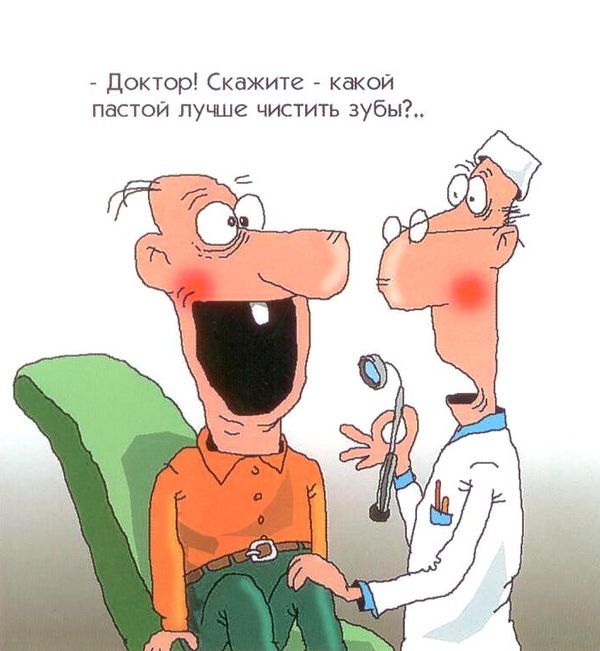 Основной задачей внештатного эксперта является оценка правильности выбора медицинской технологии, сроков и качества оказываемых стоматологических услуг, их соответствия установленным стандартам.
Эксперт может проводить экспертизу индивидуально или совместно с другими экспертами в соответствии с предписанием.
Судебно – медицинская экспертиза
Назначается  судом - в связи с рассмотрением судебного дела

Перед экспертами ставятся вопросы:
Насколько правильно и своевременно был поставлен диагноз?
Допускались ли нарушения при оказании стоматологической услуги?
 были ли показаны проведенные вмешательства?
Если допущены нарушения , то к каким последствиям это привело?
Имелись ли противопоказания для проведения данных манипуляций
Степень тяжести телесных повреждений?
Могут ли быть устранены последствия причинения вреда здоровью?
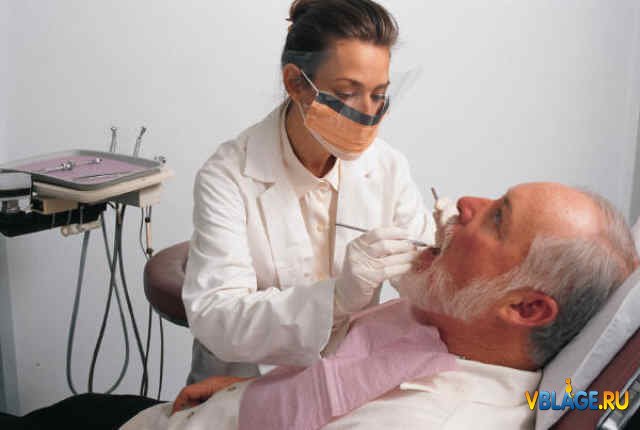 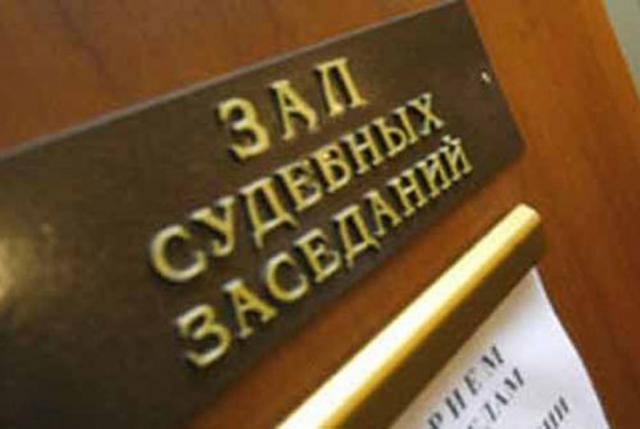 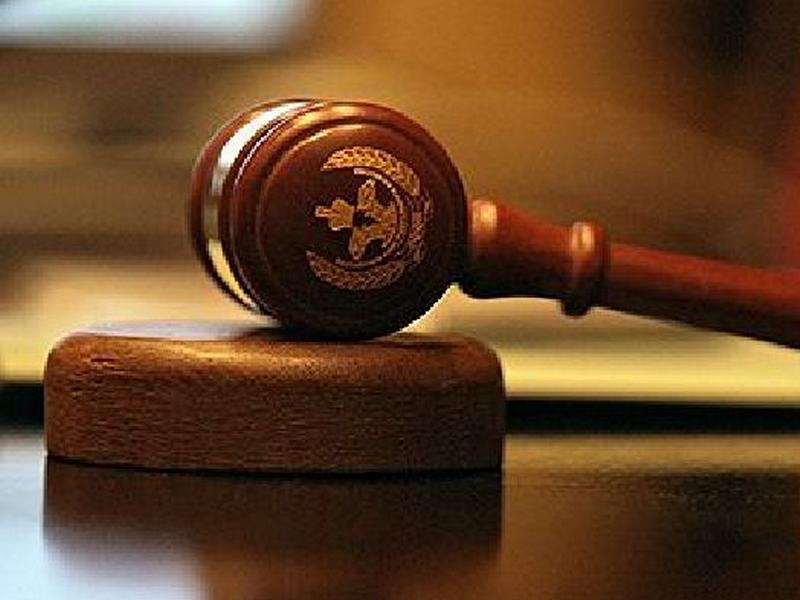